Proverbs 31:10-31
A VIRTUOUS WOMAN
Mother's Day
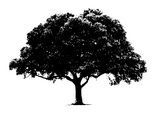